Разновидности флористических Новогодних ёлочек.
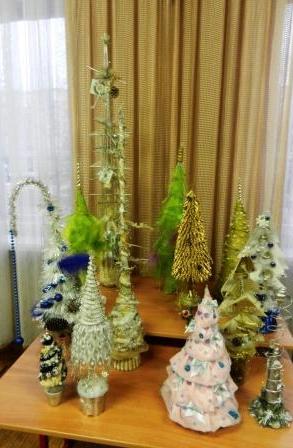 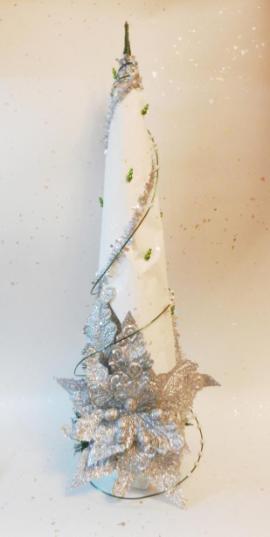 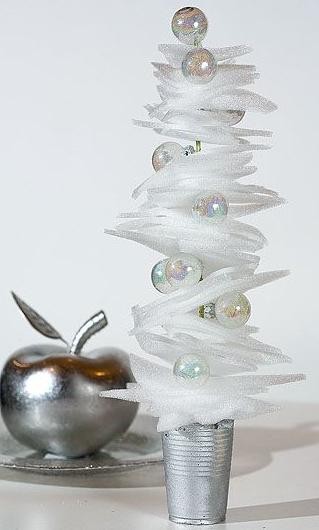 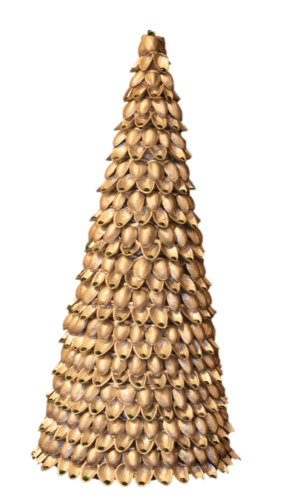 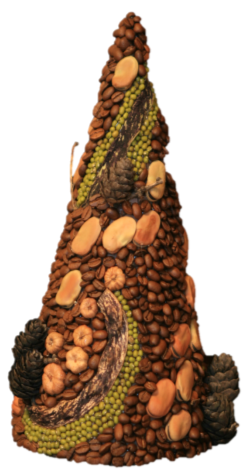 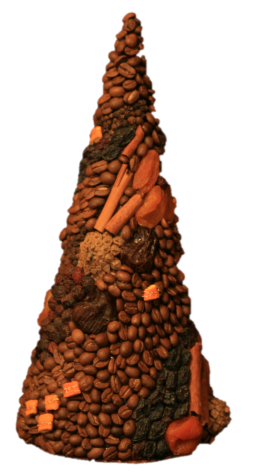 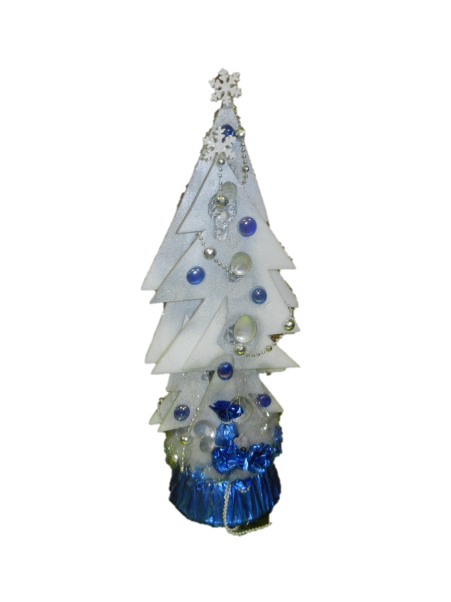 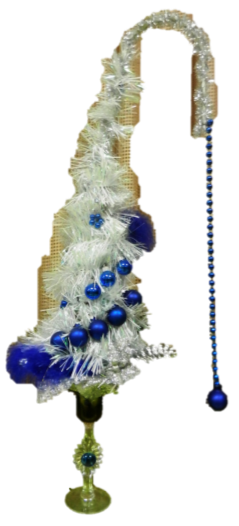 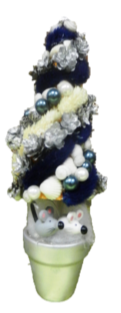 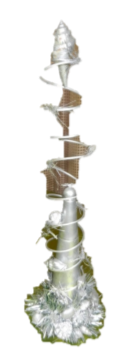 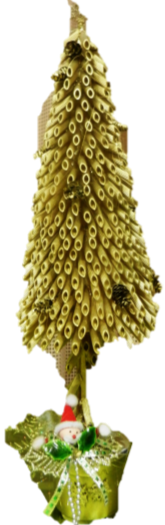 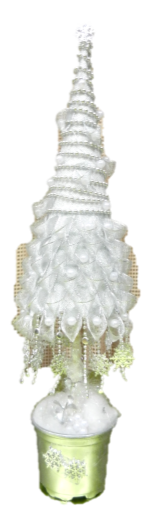 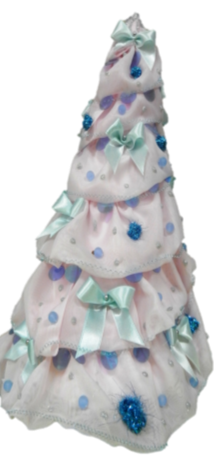 Исторические изменения  на оформление пики новогодней елки.
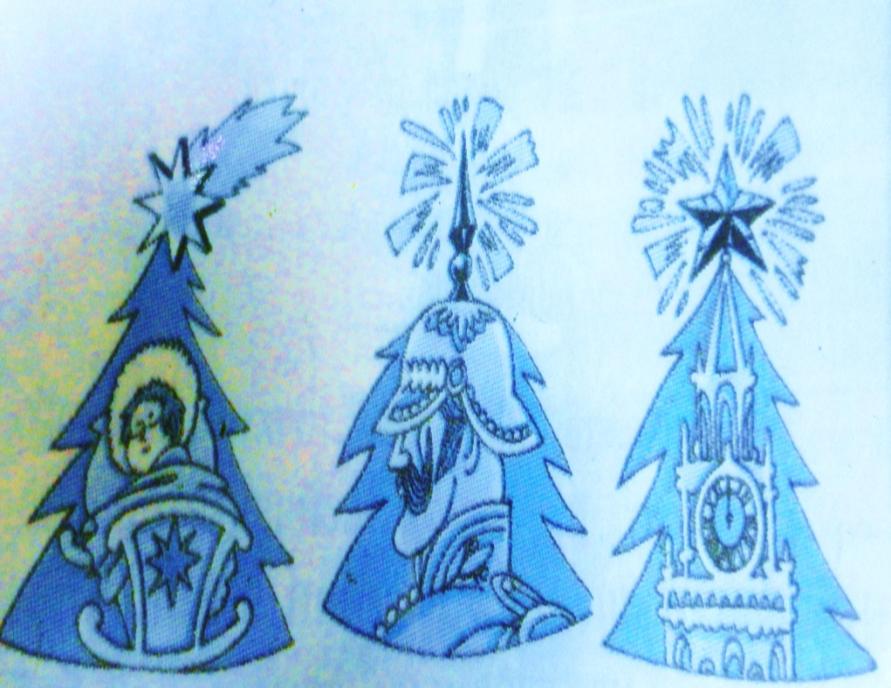 Исторические изменения 
 на оформление новогодней елки.
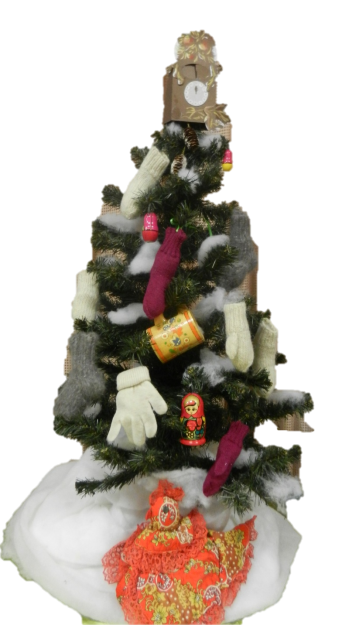 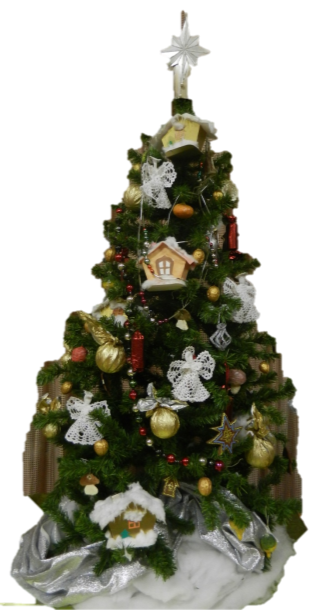 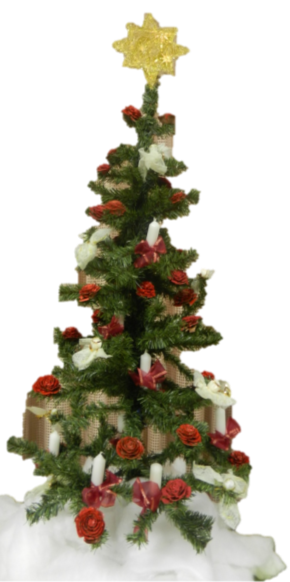 Исторические изменения 
 на оформление новогодней елки.
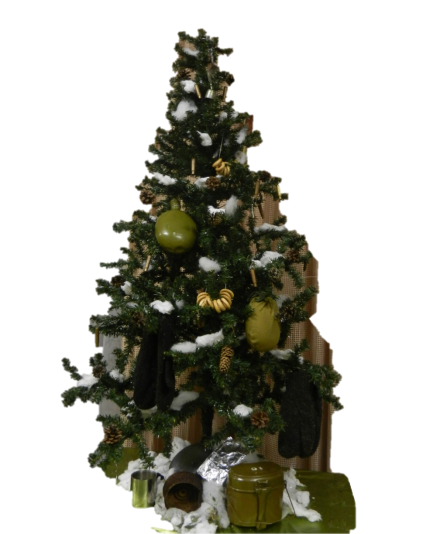 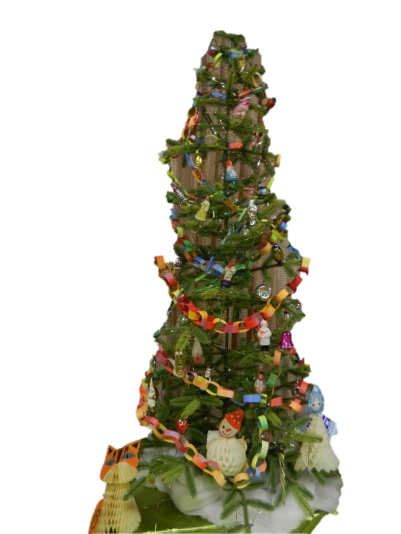 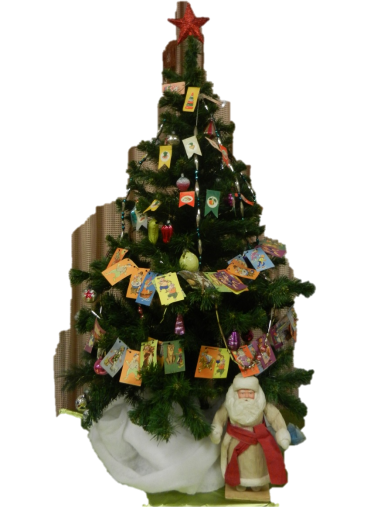 Исторические изменения  на оформление пики новогодней елки.
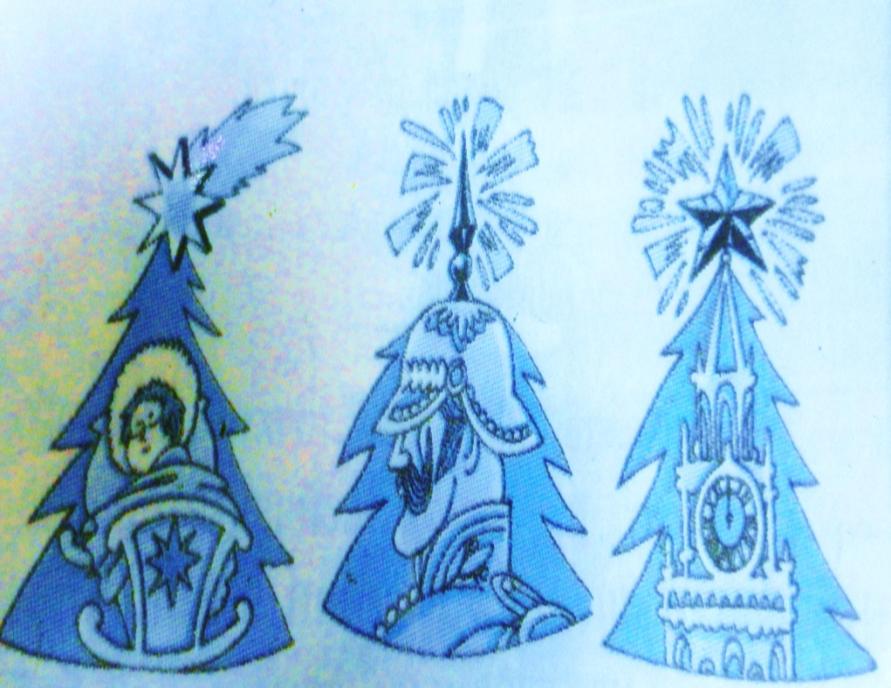